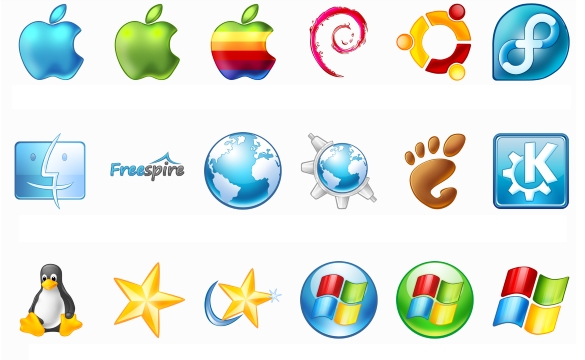 Module SI1- Fiche SE -
Chapitre 1 – Les systèmes d’exploitation
07/09/2023
1
SI1  - SE - Chap 1 - Les systèmes d'exploitation
Objectif principal
donner les différents critères à prendre en compte pour choisir un système d’exploitation.
2
07/09/2023
SI1  - SE - Chap 1 - Les systèmes d'exploitation
Objectifs intermédiaires
Définir la notion de système d’exploitation
Situer un système d’exploitation dans une architecture
Identifier les catégories de SE
Expliquer les différences entre systèmes embarqués – multitâches – multiutilisateurs – temps réel	
Comparer les OS mobiles- les OS fixes
3
07/09/2023
SI1  - SE - Chap 1 - Les systèmes d'exploitation
Sommaire
Le système d’exploitation
Rôle
Fonctions 
Sa place dans l’architecture
Les Catégories de SE
SE embarqué
SE fixe
Les différents modes de fonctionnement
Système multitâches
Système multitâches multi-utilisateurs
Système temps réel
Comparatif des OS 
Comparatif général
Comparatif des OS Mobile 
Comparatif des OS fixes 
Pour aller plus loin
4
07/09/2023
SI1  - SE - Chap 1 - Les systèmes d'exploitation
Le système d’exploitation
Rôle
Fonctions
Sa place dans l’architecture
07/09/2023
5
SI1  - SE - Chap 1 - Les systèmes d'exploitation
1.1 Rôle
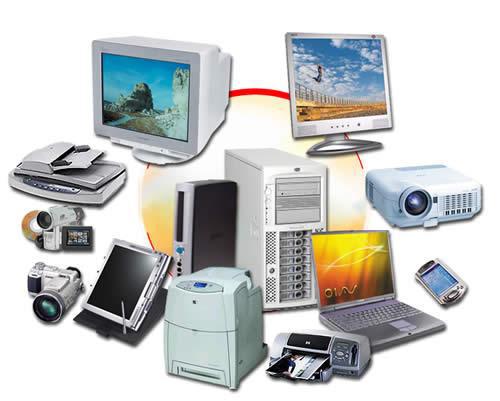 Le SE assure le lien entre 

Les ressources matérielles

Les ressources logicielles / applications

L’utilisateur
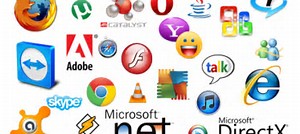 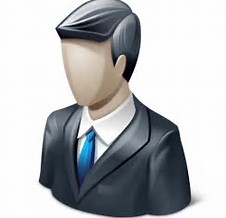 6
07/09/2023
SI1  - SE - Chap 1 - Les systèmes d'exploitation
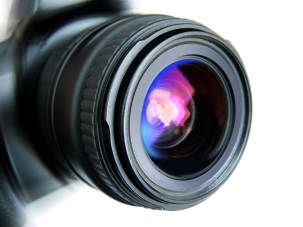 1.2 Ces fonctions
Transformer le matériel en une machine utilisable
fournir des outils adaptés aux besoins des utilisateurs indépendamment des caractéristiques physiques

Optimiser l’utilisation des ressources 
(matérielles et logicielles)

Implication de ces 2 fonctions 
Sécurité
	intégrité, contrôle des accès, confidentialité
Fiabilité  
satisfaction utilisateurs même dans des conditions hostiles et imprévues,
Performance du système informatique
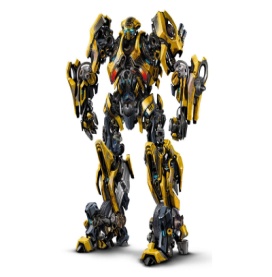 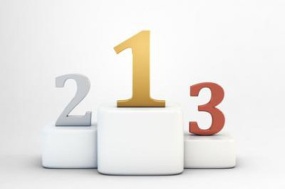 07/09/2023
7
SI1  - SE - Chap 1 - Les systèmes d'exploitation
1.3 Place dans l’architecture
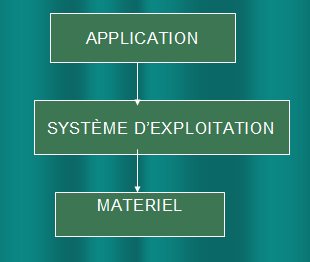 Le système d'exploitation s'interpose entre l'application et le matériel afin de faire le lien entre les deux
8
07/09/2023
SI1  - SE - Chap 1 - Les systèmes d'exploitation
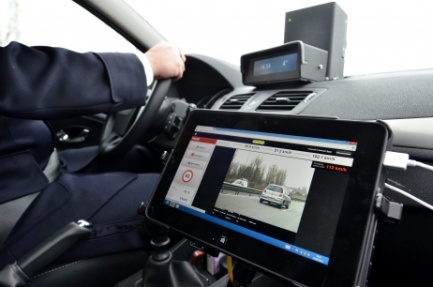 Les catégories de SE
Système embarqué
Système fixe
07/09/2023
9
SI1  - SE - Chap 1 - Les systèmes d'exploitation
2.1 Système embarqué
Un système d'exploitation mobile conçu pour fonctionner sur un appareil mobile de petite taille et à autonomie réduite 
Ex : tablette, smartphone, GPS
10
07/09/2023
SI1  - SE - Chap 1 - Les systèmes d'exploitation
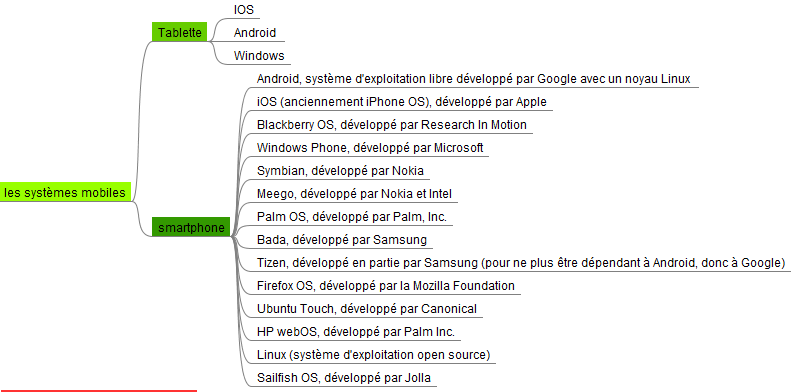 11
07/09/2023
SI1  - SE - Chap 1 - Les systèmes d'exploitation
2.2 SE fixe
Système d'exploitation conçu pour fonctionner sur un appareil fixe 

Ex : PC – station – Mini
12
07/09/2023
SI1  - SE - Chap 1 - Les systèmes d'exploitation
3 types d’OS disponibles 

Linux
Mac OS
Windows
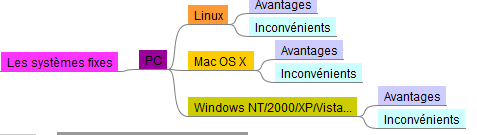 13
07/09/2023
SI1  - SE - Chap 1 - Les systèmes d'exploitation
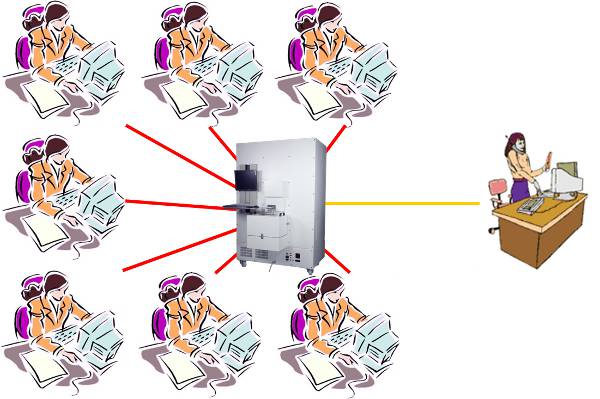 Les différents modes de fonctionnement
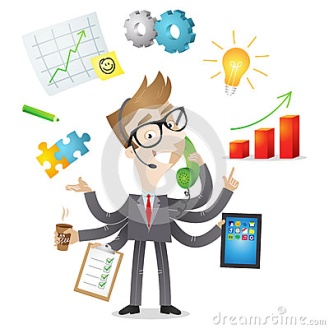 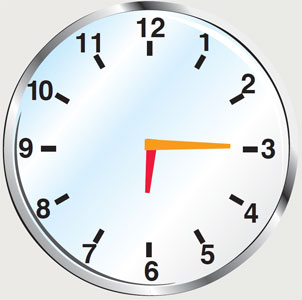 Multitâches
multitâches- multi utilisateurs
temps réel
07/09/2023
14
SI1  - SE - Chap 1 - Les systèmes d'exploitation
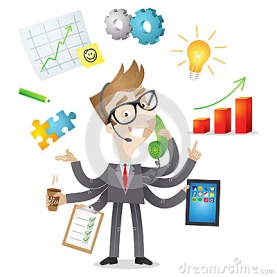 3.1 SE multitâches
Exécute plusieurs tâches simultanément 
Réattribue périodiquement l’UC à une tâche différente pour faire progresser l’exécution de plusieurs programmes à la fois
L’utilisateur a l’impression que plusieurs programmes sont exécutés « simultanément »

Ex : Smartphone, tablette, PC fixe, PC portable, GPS
15
07/09/2023
SI1  - SE - Chap 1 - Les systèmes d'exploitation
3.2 SE multitâches multiutilisateurs
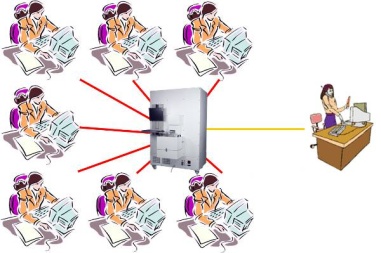 Exécute plusieurs tâches simultanément et permet à plusieurs utilisateurs de travailler simultanément
Le SE alloue du temps à des programmes de différents utilisateurs
tous les utilisateurs ont l’impression de travailler simultanément (c’est le temps partagé)

Ex : Internet, Facebook
16
07/09/2023
SI1  - SE - Chap 1 - Les systèmes d'exploitation
3.3 SE d'exploitation temps réel
SE multitâche destiné aux applications temps réel 


Ex : GPS, serveurs de temps, serveurs boursier
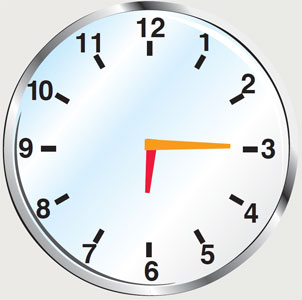 17
07/09/2023
SI1  - SE - Chap 1 - Les systèmes d'exploitation
Comparatif des OS
Comparatif général
Comparatif des OS mobiles
Comparatif des OS fixes
07/09/2023
18
SI1  - SE - Chap 1 - Les systèmes d'exploitation
3.1 Comparatif général
Coûts
Licence 
Achat logiciel – suite bureautique 
sécurité

Matériel
Sécurité
compatibilité
Utilisation
Publique
Manipulation
Plateforme d’assistance

Difficulté 
Publique
Manipulation
Plateforme d’assistance
19
07/09/2023
SI1  - SE - Chap 1 - Les systèmes d'exploitation
3.2 Compartif des OS Mobile
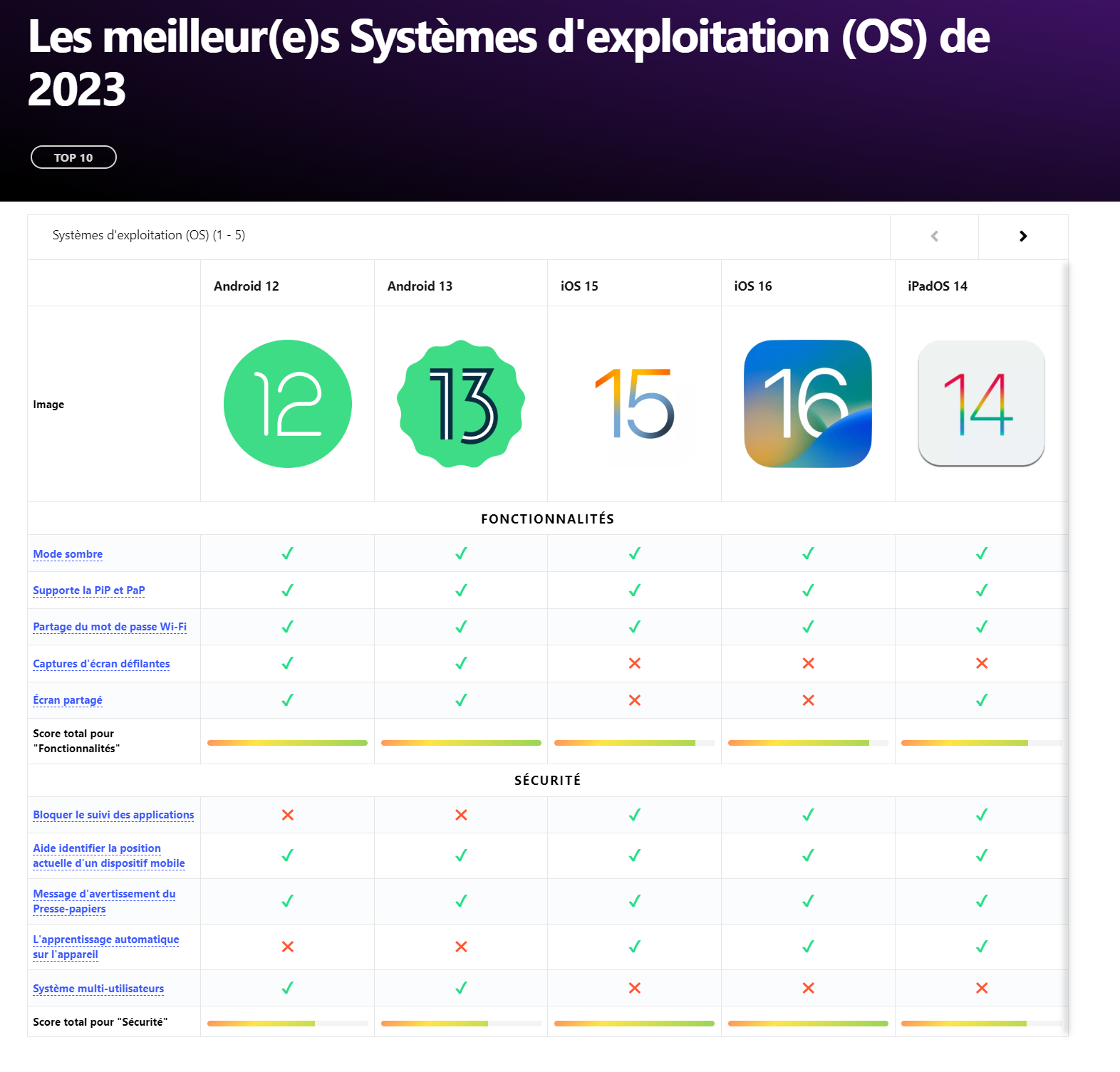 20
07/09/2023
SI1  - SE - Chap 1 - Les systèmes d'exploitation
3.3 Comparatif des OS fixes
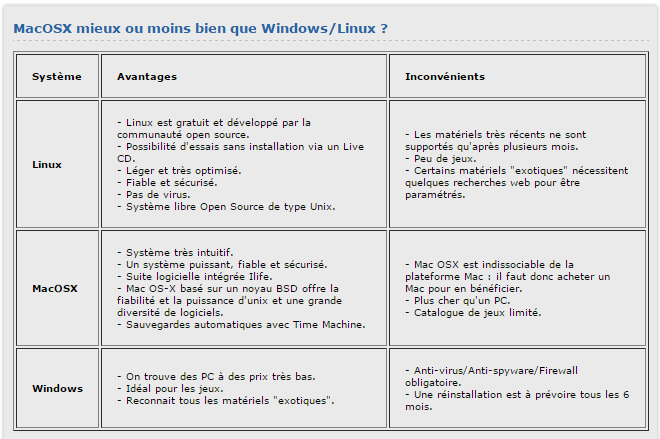 21
07/09/2023
SI1  - SE - Chap 1 - Les systèmes d'exploitation
Pour aller plus loin
Liste des systèmes d'exploitation  http://fr.wikipedia.org/wiki/Liste_des_syst%C3%A8mes_d'exploitation 

Le système d'exploitation GNU-Linux  http://fr.wikibooks.org/wiki/Le_syst%C3%A8me_d'exploitation_GNU-Linux 

Le site du zéro : tutoriels Windows  http://www.siteduzero.com/tutoriel-1-97-windows.html
22
07/09/2023
SI1  - SE - Chap 1 - Les systèmes d'exploitation
Des questions ?
Merci de votre attention
07/09/2023
23
SI1  - SE - Chap 1 - Les systèmes d'exploitation